TEPPráce s pamětí dat a pamětí programu
č.13
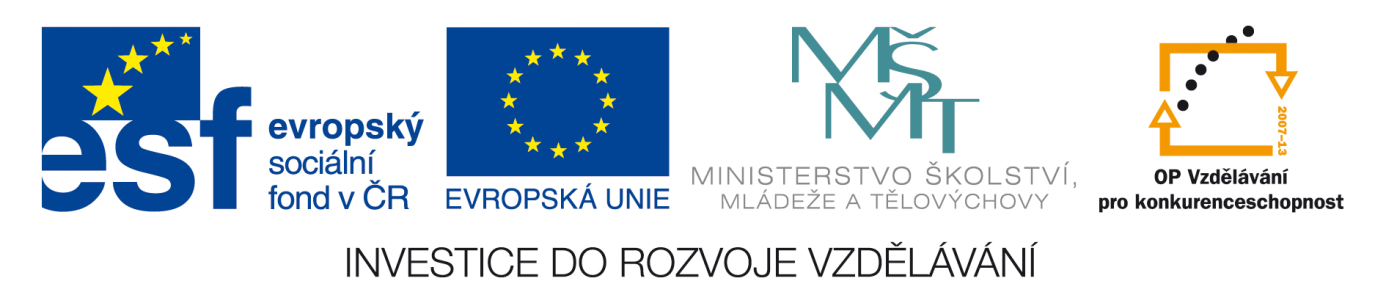 TEP
Téma	Práce s pamětí dat a pamětí programu
Předmět 	TEP
Autor	Juránek Leoš Ing.
Práce s pamětí dat
; zaplň 20 adres od adresy OBLAST hodnotou 0xAA
	.EQU	POCET = 20
	LDI	ZL,LOW(OBLAST)	;NASTAVENÍ POČÁTEČNÍ ADRESY DO REGISTRU Z (DOLNÍCH 8 BITŮ)
	LDI	ZH,HIGH(OBLAST)	;VYNULOVÁNÍ HORNÍCH 8 BITŮ 16 BITOVÉ ADRESY
	LDI	R16,POCET
	LDI	R17,0xAA	;DATA KTERÁ SE BUDOU ZAPISOVAT DO PAMĚTI DAT
CYKL:	ST	Z+,R17
	DEC	R16
	BRNE	CYKL		;ZÁPIS DAT NA ADRESU UMÍSTĚNOU V REGISTRU Z
;**************************
.DSEG
OBLAST:.BYTE	20
Práce s pamětí programu
; Přenes tabulku s paměti programu do paměti RAM
OPAKUJ:LDI	XL,LOW(OBLAST);NASTAVENÍ POČÁTEČNÍ ADRESY DO REGISTRU Z RAM
	LDI	XH,HIGH(OBLAST)
	LDI	ZL,LOW(TAB*2)	;NASTAVENÍ POČÁTEČNÍ ADRESY DO REGISTRU X ROM
	LDI	ZH,HIGH(TAB*2)
	LDI	R16,ENDTAB-TAB
CYKL:	LPM	R17,Z+
	ST	X+,R17
	DEC	R16
	BRNE	CYKL		;ZÁPIS DAT NA ADRESU UMÍSTĚNOU V REGISTRU Z
	JMP	OPAKUJ
TAB:	.DB	"Parkoviste je volne"
ENDTAB:
;**************************
.DSEG
OBLAST:.BYTE	40